Beam me to 2027
Memory box
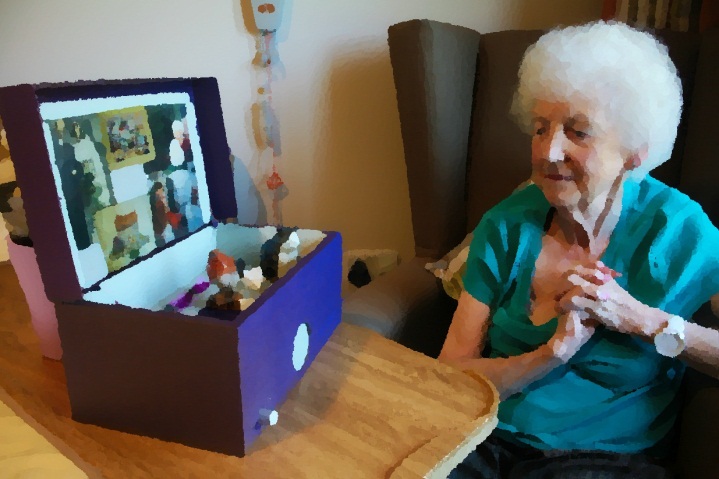 Done by: Dércio, João, Ricardo and Rui
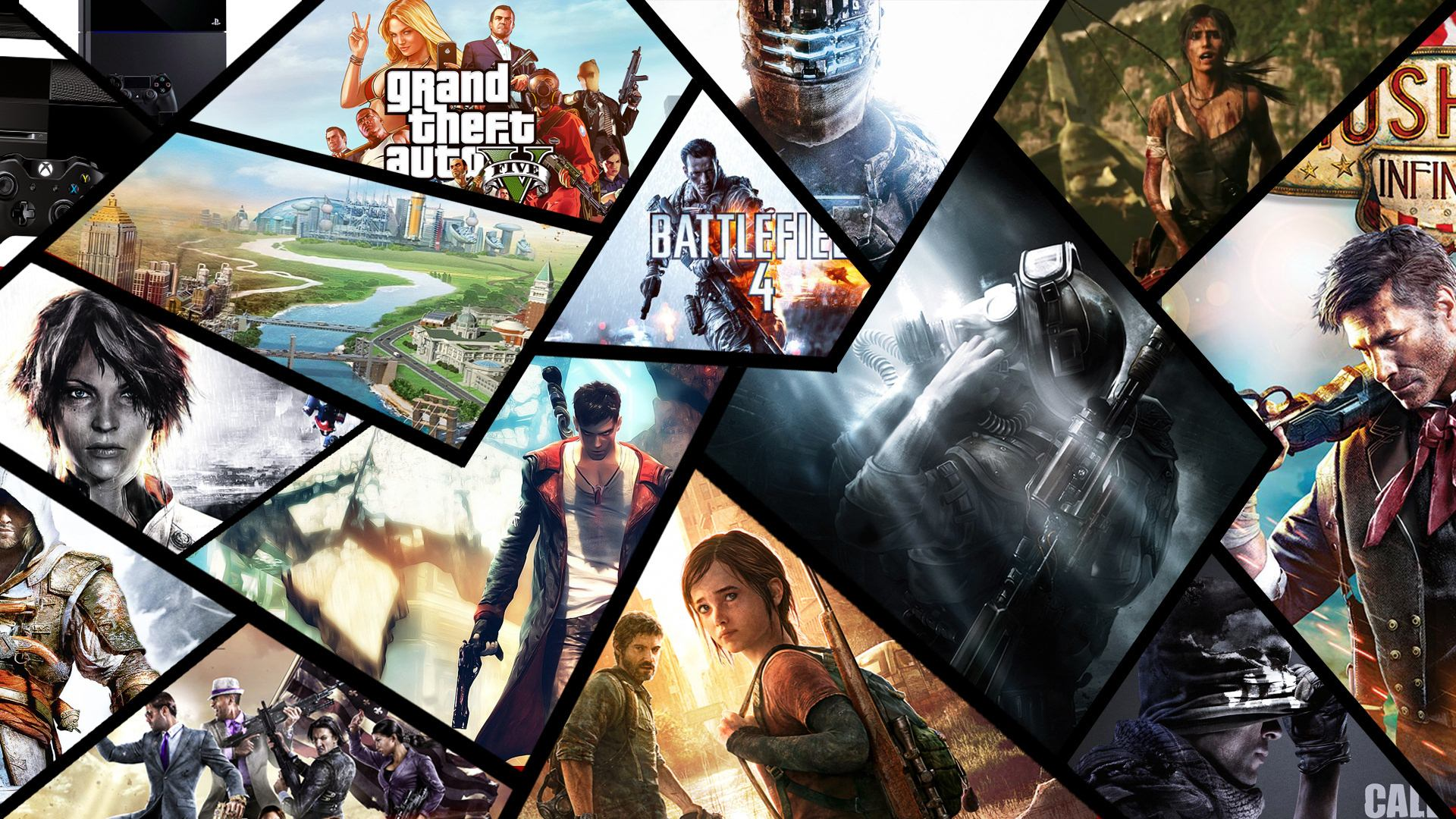 Old Games
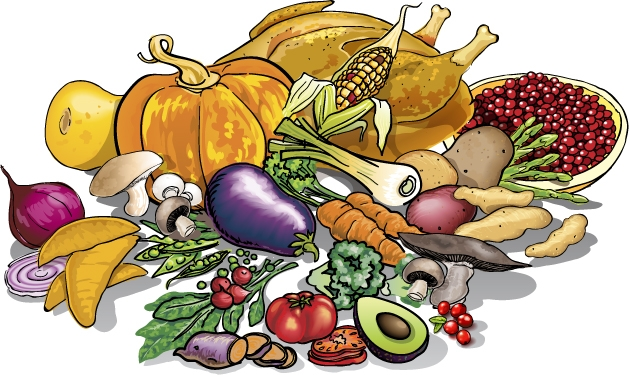 Food changes
Landscapes for memory
Our school will be an old building